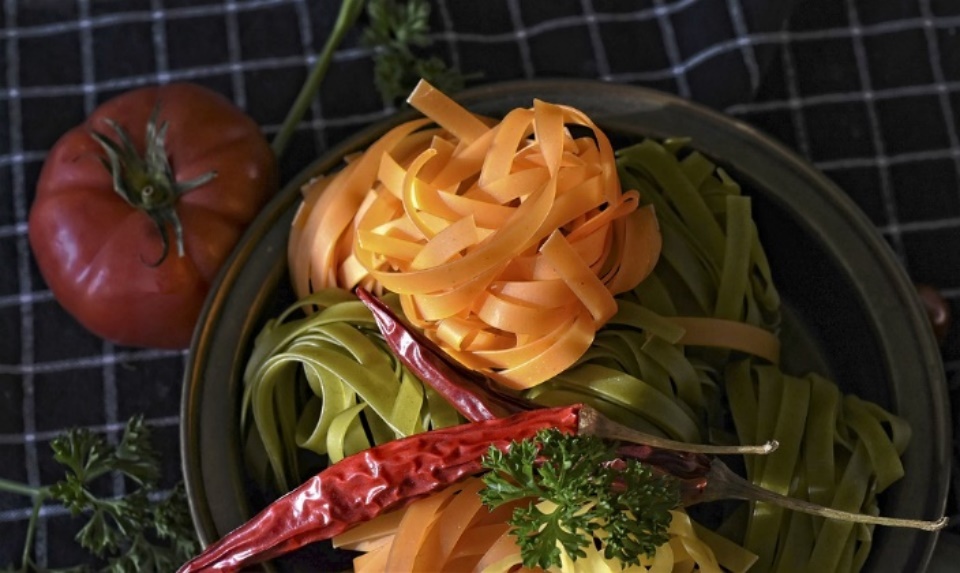 人教版高中选修五化学课件
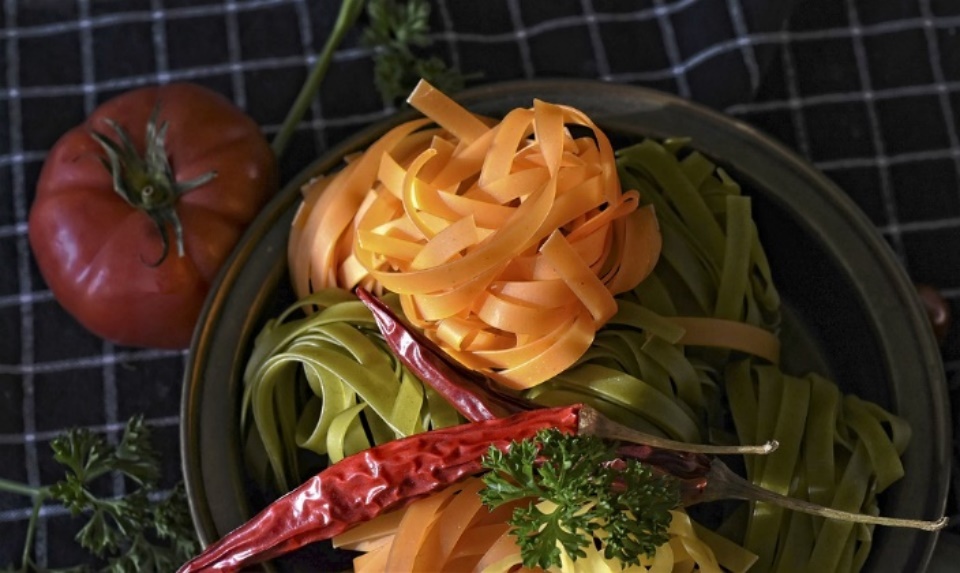 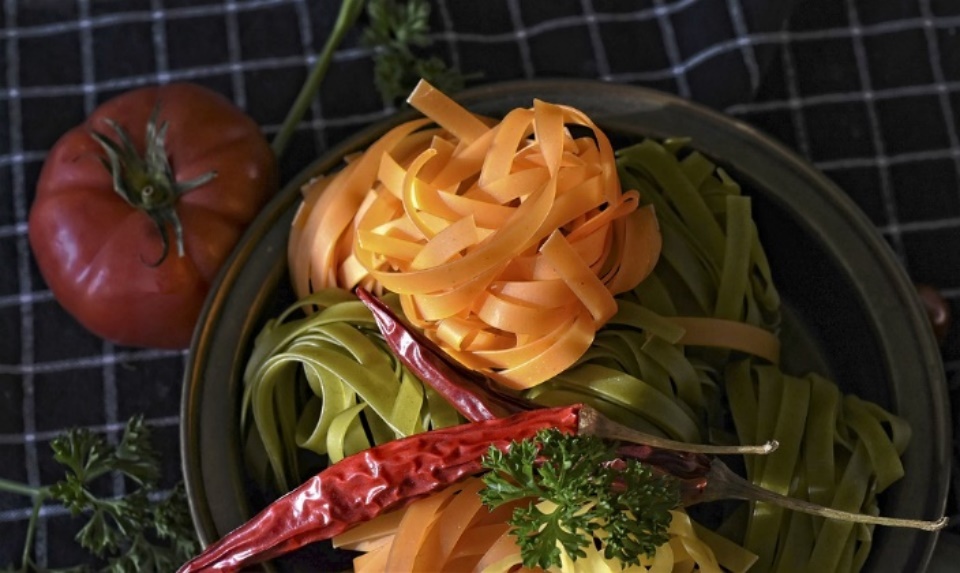 4.1    油脂
MENTAL HEALTH COUNSELING PPT
第4章 生命中的基础有机化学物质
讲解人：xippt  时间：2020.6.1
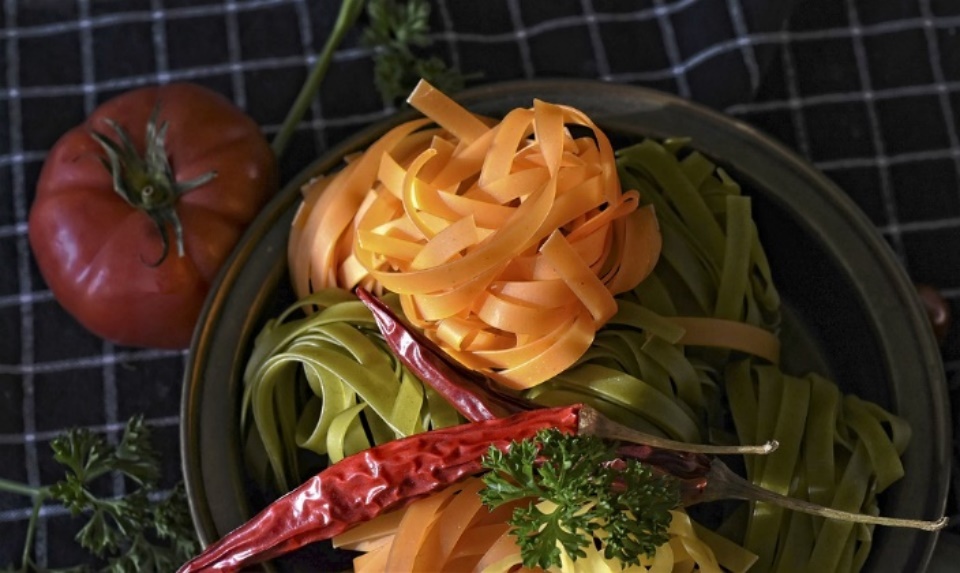 一、油脂的组成和结构
1. 定义
        是由高级脂肪酸和甘油形成的酯，属于酯类化合物。
浓H2SO4
∆
C17H35COOCH2
C17H35COOCH
C17H35COOCH2
HOCH2
HOCH
HOCH2
3
C17H35COOH +
+ 3H2O
硬脂酸
甘油
硬脂酸甘油酯
“油脂”能写成“油酯”吗？
       “脂”通常指油脂，是指一类特殊的酯——高级脂肪酸甘油酯；
       “脂”有时还用于高分子化合物，如酚醛树脂。
一、油脂的组成和结构
(1).组成
油
脂肪
1.油脂是              和                的统称
油——常温呈液态的油脂，如花生油、豆油等植物油
脂肪——常温呈固态的油脂，如牛油、羊油等动物油脂 zxxk
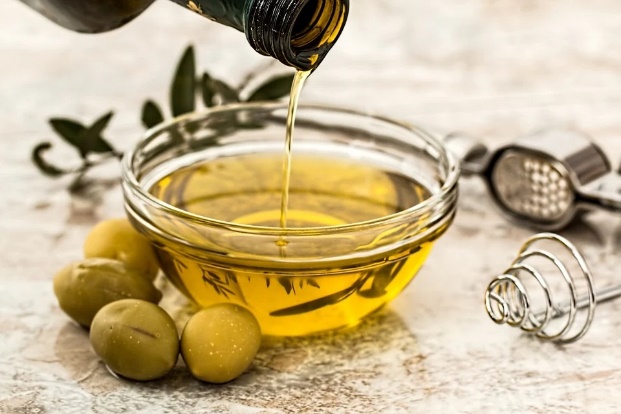 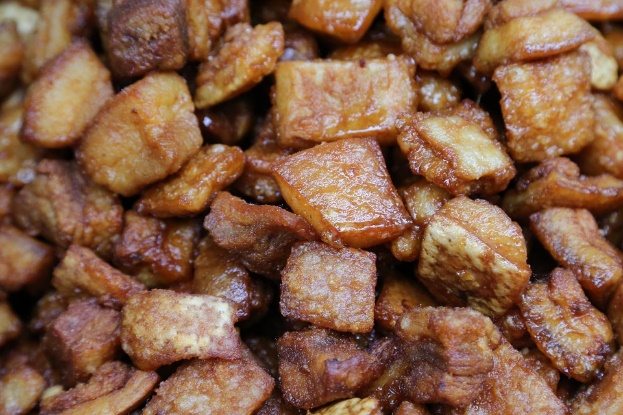 脂肪（动物油脂 固态）
油（ 植物油脂 液态 ）
一、油脂的组成和结构
(2).结构
由高级脂肪酸和甘油反应生成的酯,属于酯类。（甘油三酯）
（1）R1、R2、R3可以代表饱和烃基或不饱和烃基。
（2）如果R1、R2、R3相同，这样的油脂称为简单甘油酯；如果R1、R2、R3不相同，称为混合甘油酯。
（3）天然油脂大都为混甘油酯，且动、植物体内的油脂大多数都为多种混甘油酯的混合物，无固定熔、沸点。
一、油脂的组成和结构
常见的高级脂肪酸：
C    C
硬脂酸: C17H35COOH

软脂酸: C15H31COOH
（十八酸）
饱和脂肪酸




不饱和脂肪酸
（十六酸，棕榈酸）
油    酸: C17H33COOH

亚油酸: C17H31COOH
（9-十八碳烯酸）
（9,12-十八碳二烯酸）
4. 分类总结
液态
油(含较多不饱和脂肪酸成分)
根据常温下的状态
植物油，如山茶油、豆油
固态
脂肪(含较多饱和脂肪酸成分)
动物脂肪，如猪油、牛油
油脂
简单甘油酯
据羧基中烃基种类
R1、R2、R3
相同
R1、R2、R3
不同
混合甘油酯
天然油脂大多数是混合甘油酯
一、油脂的组成和结构
[巩固练习]
1、下列物质属于油脂的是（　    ）



④润滑油　⑤花生油　⑥石蜡  ⑦柴油
　A．①②⑦　　　　 	B．④⑤
    C．①⑤　　　 		D．①③ xkw
C
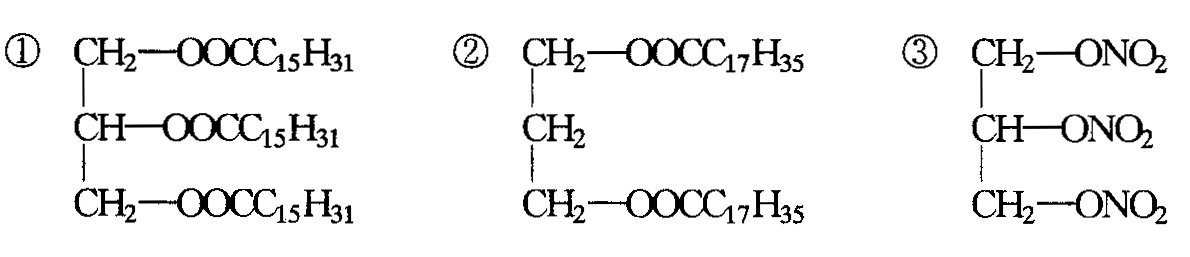 二、油脂的性质
1. 物理性质
二、油脂的性质
判断下列说法是否正确？为什么？
1. 油脂属于高分子有机化合物，混合甘油酯是混合物。
2. 油脂没有固定的熔沸点。
3. 油脂都不能使溴水退色。
4. 食用油属于酯类，石蜡油属于烃类。
5. 精制的牛油是纯净物。
×
√
×
√
×
二、油脂的性质
根据油脂的结构，分析油脂中有什么官能团？
酯基
具有酯的化学性质，能够发生水解反应
烯烃的化学性质，可以发生加成反应
碳碳双键
2.油脂的化学性质
二、油脂的性质
2、油脂的水解
(1).在酶作用下
油脂在人体内的消化过程也是通过水解反应完成的，在酶的作用下生成高级脂肪酸和甘油
C17H35COOCH2
CH2OH
C17H35COOCH+3H2O                      3C17H35COOH+CHOH
C17H35COOCH2
CH2OH
H2SO4
二、油脂的性质
(2).酸性条件下
（硬脂酸甘油酯 ）         （ 硬脂酸 ）   （甘油）
C17H35COOCH2
CH2OH
C17H35COOCH+3NaOH                  3C17H35COONa+CHOH
→
CH2OH
C17H35COOCH2
二、油脂的性质
(3)碱性（NaOH或KOH溶液）条件下
油脂在碱性条件下的水解反应
皂化反应
皂化反应在工业上有什么应用？
二、油脂的性质
(皂化反应)
肥皂的主要成分
C17H35COOCH2
C17H35COOCH
C17H35COOCH2
HOCH2
HOCH
HOCH2
△
+ 3NaOH            3C17H35COONa +
上层: 高级脂肪酸钠(肥皂)
高级脂肪酸钠
甘油
水
NaCl(s)
(盐析)
NaOH
(水解)
油脂
下层: 甘油、
NaCl溶液
(蒸馏)
甘油
二、油脂的性质
肥皂的去污原理
CH3−(CH2)n−COO-
憎水基
亲水基
非极性基团(−R)，不溶于水，易溶于油，具有亲油性。
极性基团，易溶于水，具有亲水性。
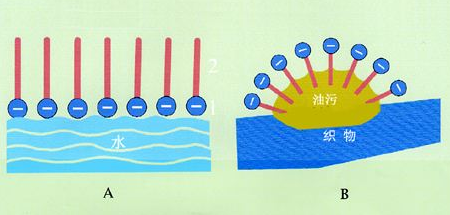 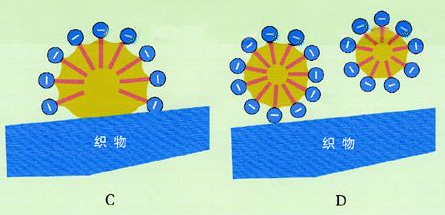 C17H35COOCH2
C17H33COOCH2
催   化   剂
加热、加压
C17H35COOCH
C17H33COOCH + 3H2
C17H35COOCH2
C17H33COOCH2
二、油脂的性质
（2）油脂的氢化
由液态的油转变为半固态的脂肪的过程，也称油脂的硬化
制得的油脂叫人造脂肪，通常又称硬化油
油酸甘油酯（油）                          硬脂酸甘油酯（脂肪）
二、油脂的性质
3. 化学性质
      含碳碳双键的油，除加H2外，还可发生如下反应:
  a. 使Br2的CCl4溶液褪色
  b. 使KMnO4(H+)溶液褪色
  c. 久露空气中，被O2氧化变味(哈喇味)
课堂小结
1. 油脂的结构
2. 油脂的化学特性
课堂检测
1、下列关于油脂的叙述中，不正确的是 (   　  )
A．油脂属于酯类　学、、科网B．油脂没有固定的熔点、沸点
C．油脂是高级脂肪酸的甘油酯　D．油脂都不能使溴水褪色
D
2、可以判断油脂皂化反应基本完成的现象是（        ）
A．反应液使红色石蕊试纸变蓝色      
B．反应液使蓝色石蕊试纸变红色
C．反应后静置，反应液分为两层      
D. 反应后静置，反应液不分层 中学学科网
D
课堂检测
C
3、下列说法中，正确的是（         ）
      A.酯类水解的产物一定是醇和羧酸
      B.油脂经催化加氢后可以得到硬脂酸
      C. 天然油脂兼具酯和烯烃的一些性质
      D.酯类的碱性水解反应又叫皂化反应
4、下列关于牛油的叙述中，不正确的是（       ）
       A.牛油属于酯类        
       B.牛油没有固定的熔、沸点
       C.牛油是高级脂肪酸的甘油酯
       D.经过精制后的牛油是纯净物
D
课堂检测
5．下列有关油和脂肪的叙述中，正确的是(　　)
A．由不饱和脂肪酸甘油酯组成的油脂称为油，由饱和脂肪酸甘油酯组成的油脂称为脂肪
B．油脂属于酯类，没有固定的熔沸点
C．油脂的水解反应叫皂化反应
D．由反应后反应液使石蕊试液变红色可以判断皂化反应基本完成
B
课堂检测
6．下列关于油脂的叙述中错误的是(　　)
A．从溴水中提取溴可用植物油作萃取剂
B．用热的纯碱溶液去油污效果更好
C．油脂与氢气发生加成反应，可以得到固态油脂
D．用热的纯碱溶液可区分植物油和矿物油
A
版权声明
感谢您下载xippt平台上提供的PPT作品，为了您和xippt以及原创作者的利益，请勿复制、传播、销售，否则将承担法律责任！xippt将对作品进行维权，按照传播下载次数进行十倍的索取赔偿！
  1. 在xippt出售的PPT模板是免版税类(RF:
Royalty-Free)正版受《中国人民共和国著作法》和《世界版权公约》的保护，作品的所有权、版权和著作权归xippt所有,您下载的是PPT模板素材的使用权。
  2. 不得将xippt的PPT模板、PPT素材，本身用于再出售,或者出租、出借、转让、分销、发布或者作为礼物供他人使用，不得转授权、出卖、转让本协议或者本协议中的权利。
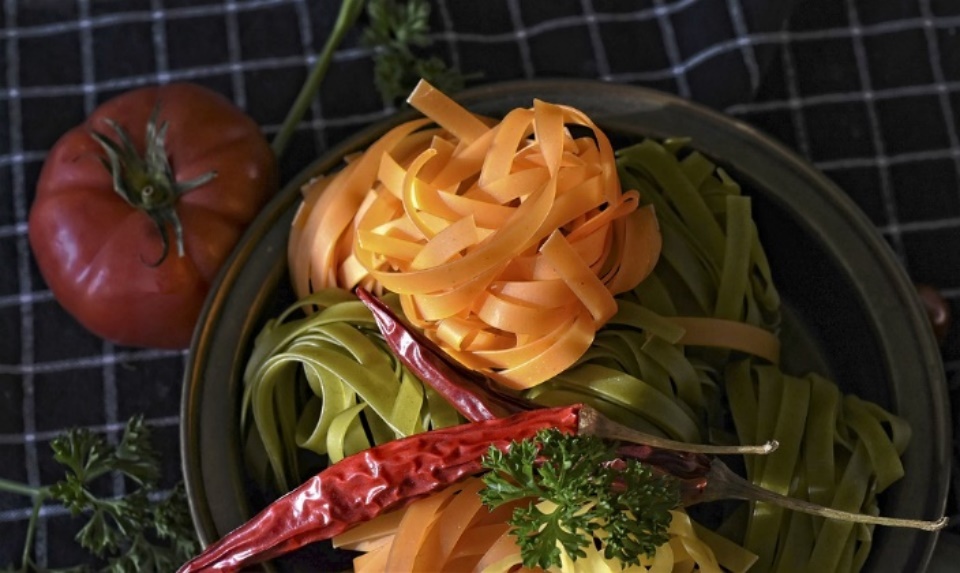 人教版高中选修五化学课件
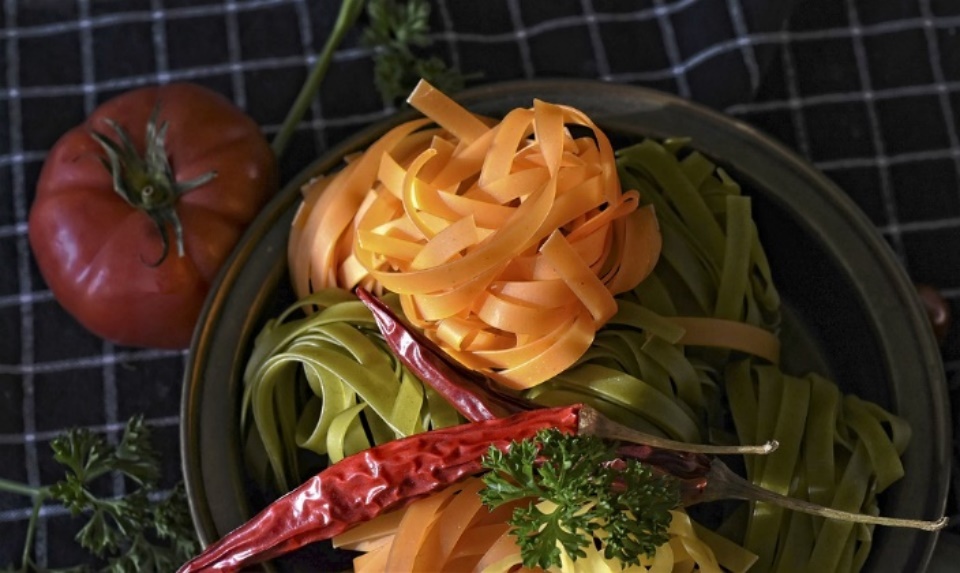 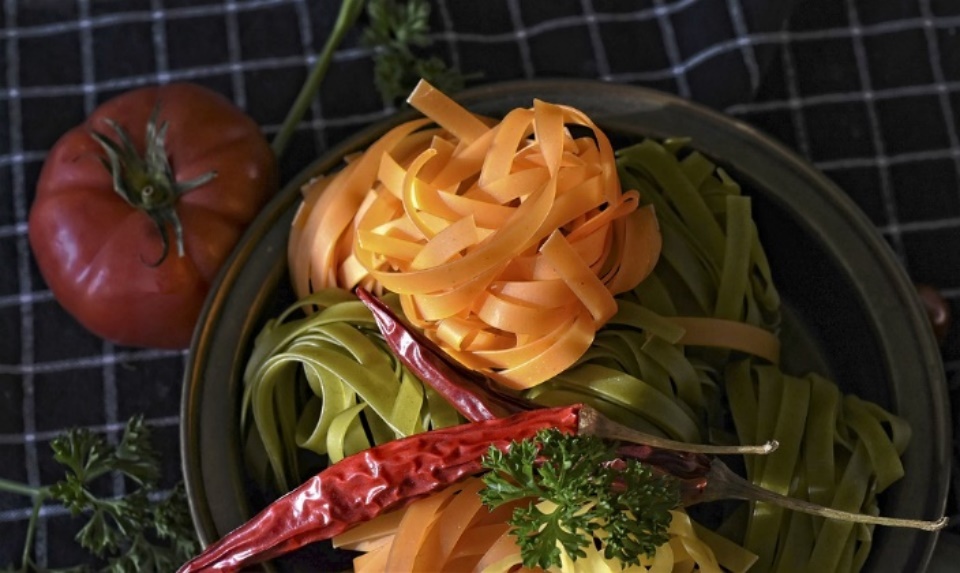 感谢各位的聆听
MENTAL HEALTH COUNSELING PPT
第4章 生命中的基础有机化学物质
讲解人：xippt  时间：2020.6.1
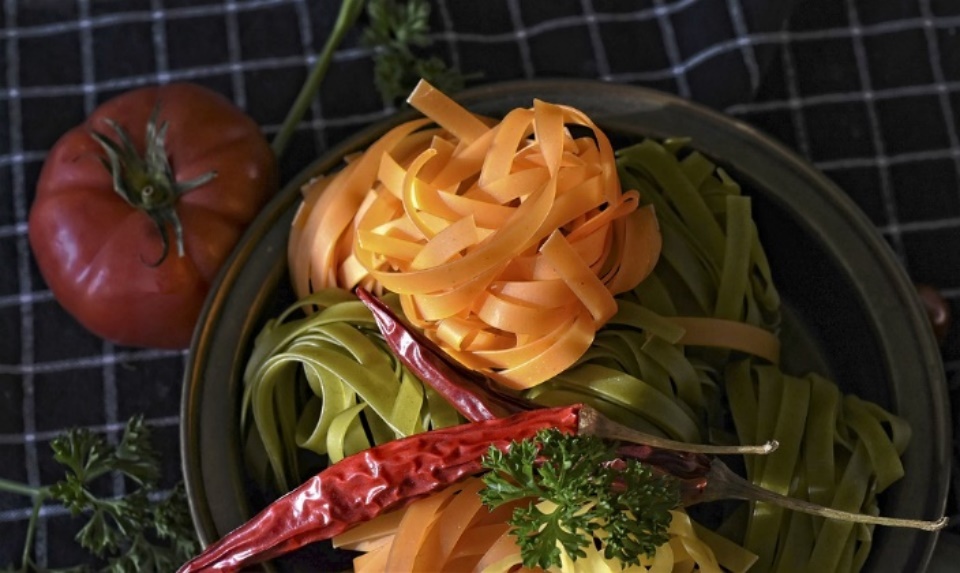